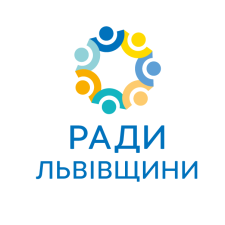 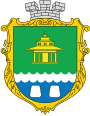 Аналіз соціально економічного становища Моршинської громади
21 липня 2021р
Курорти Львівщини
Курорти Польщі
Курорти Словаччини
Демографічні показники Моршина та курортів конкурентів
Динаміка зменшення кількості населення
В порівнянні з 2004 роком кількість населення Моршина зменшилась на 700 осіб. З 6400 до 5700 осіб, тобто за 16 років на 12%. 

В гміні Криниці-Здруй в 2004 році проживало 16877 осіб, в 2020 - 16596 осіб, тобто зменшилось на 1,7%
Порівняння громад конкурентів
Зайнятість населення, осіб
Середньооблікова кількість штатних працівників
Суб'єкти господарювання громади
Обсяги реалізованої продукції усіма промисловими підприємствами м.Моршина
Доходи бюджету, млн. грн.
Видатки бюджету 2021, млн грн
Місткість курорту станом на 31.12.2020 року становить 3603 місця, в т. ч. в санаторіях – 2693 місця та в інших закладах 910 місць. 
Середня вартість путівки терміном на 21 день – 14,8 тис.грн. Чисельність штатних працівників санаторно-курортних закладів становила 881 особу (у 2019 році – 1003 особи). 
Протягом 2020 року в санаторно-курортних закладах міста (ДП “Санаторій “Моршинкурорт”, “Моршинський”, “Аркадія” (2101 ліжко-місце)) оздоровлено 8275 відпочиваючих, з них 369 іноземців.
В Моршинській громаді є розвинена мережа закладів культури, охорони здоров’я та освіти. Як зберегти їх існування в майбутньому при сучасних негативних трендах?
Комплексне дослідження портрету туриста гірських районів Львівської конгломерації на замовлення «Агенції регіонального розвитку Львівської області»
Відповідно до результатів дослідження, у 2020 році 95% туристів у гірських районах Львівської конгломерації – громадяни України. Найбільше гостей було з Львівської 
області – 72%, Закарпатської області – 9%, Київської області – 5%, Івано-Франківської області – 4%, Тернопільської, Рівненської, Хмельницької та Одеської областей – по 2%, з решти областей – менше 1% гостей від загальної кількості.
Більшість опитаних респондентів у віковій категорії 20-39 років – загалом 67%, та є жителями Львівщини - 70%. 
Найзатребуванішим видом транспорту для подорожей в гори є автомобіль. Майже 50% відвідувачів у 2020 році приїхали на власному автомобілі. На другому місці за популярністю – залізниця – третина відвідувачів використала залізничне сполучення для подорожей
Дякуємо за увагу

Петро Мавко
Олександр Волошинський